Bienvenueaux ateliers de prise en main
Se familiariser avec le smartphone
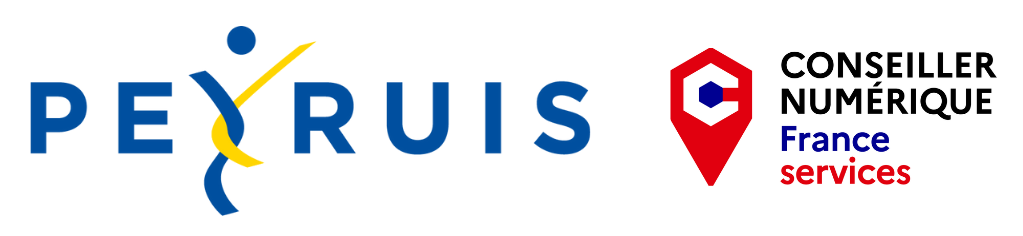 Tout un programme !
5 ateliers consécutifs :

1/ Découverte et prise en main du matériel
2/ Le clavier et les applications
3/ Paramètres, messages, photos
4/ Naviguer sur internet, QRcode
5/ Les mails
👉
27/01/2022
Initiation smartphone - 3/5 paramètres, messages, photos et autres gourmandises !
2
Tout un programme !
🧐 Retour en arrière

🚢 Zoom sur les Navigateurs	

🔍 Zoom sur les moteurs de recherche

🧐 Effectuer une recherche

🎫 Le QR code
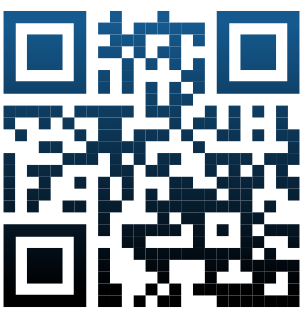 27/01/2022
Initiation smartphone - 3/5 paramètres, messages, photos et autres gourmandises !
3
Repartons du début !
🤔 Qu’avez-vous retenu du dernier atelier ?
27/01/2022
Initiation smartphone - 3/5 paramètres, messages, photos et autres gourmandises !
4
[Speaker Notes: Envoyé/reçu des images ?
Questions sur les paramètres ?]
🌐 Zoom sur internet
[Speaker Notes: Dessinez ce que représente pour vous internet]
🌐 Zoom sur internet
🤔 Internet, c’est quoi ?
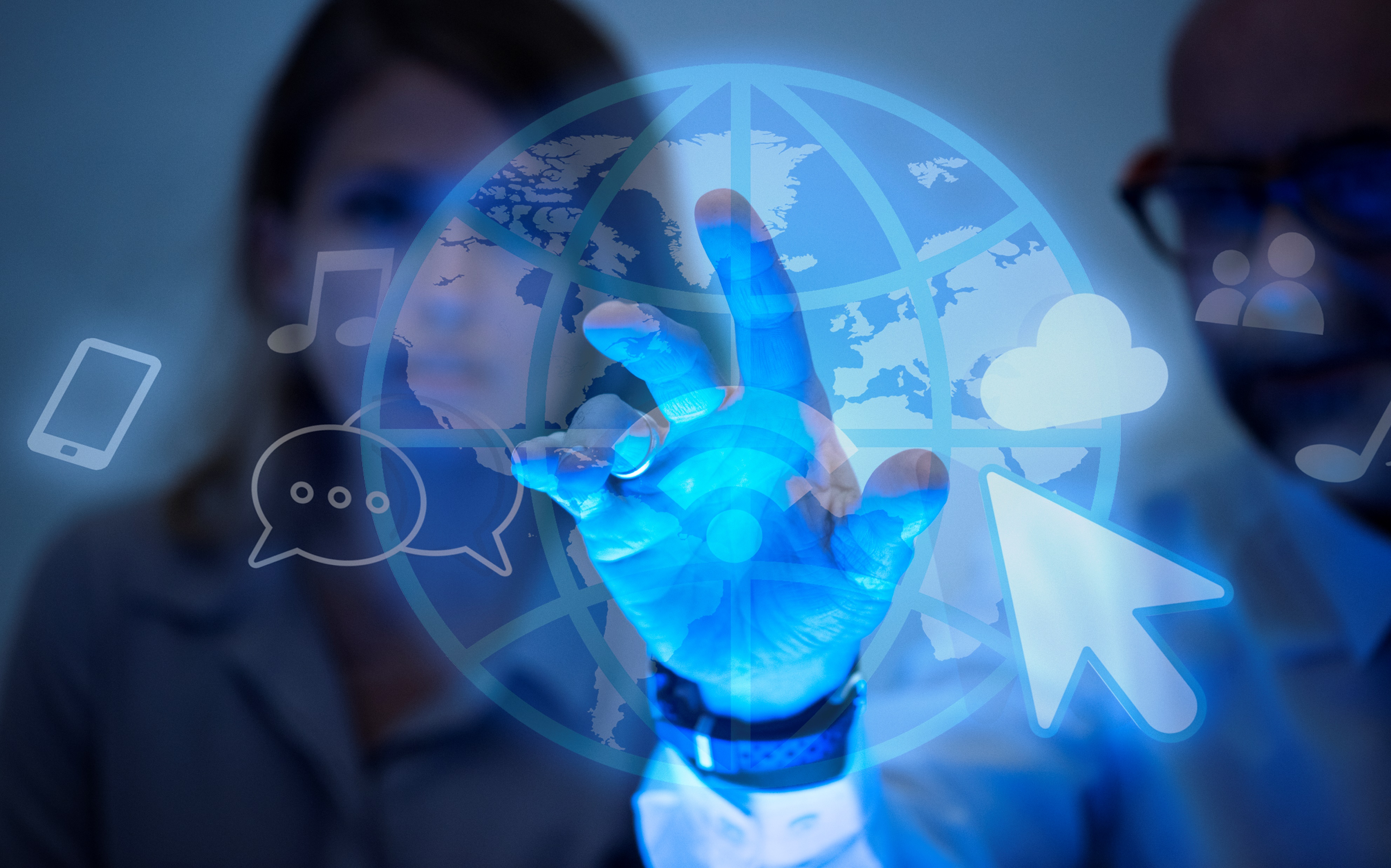 [Speaker Notes: Dessinez ce que représente pour vous internet]
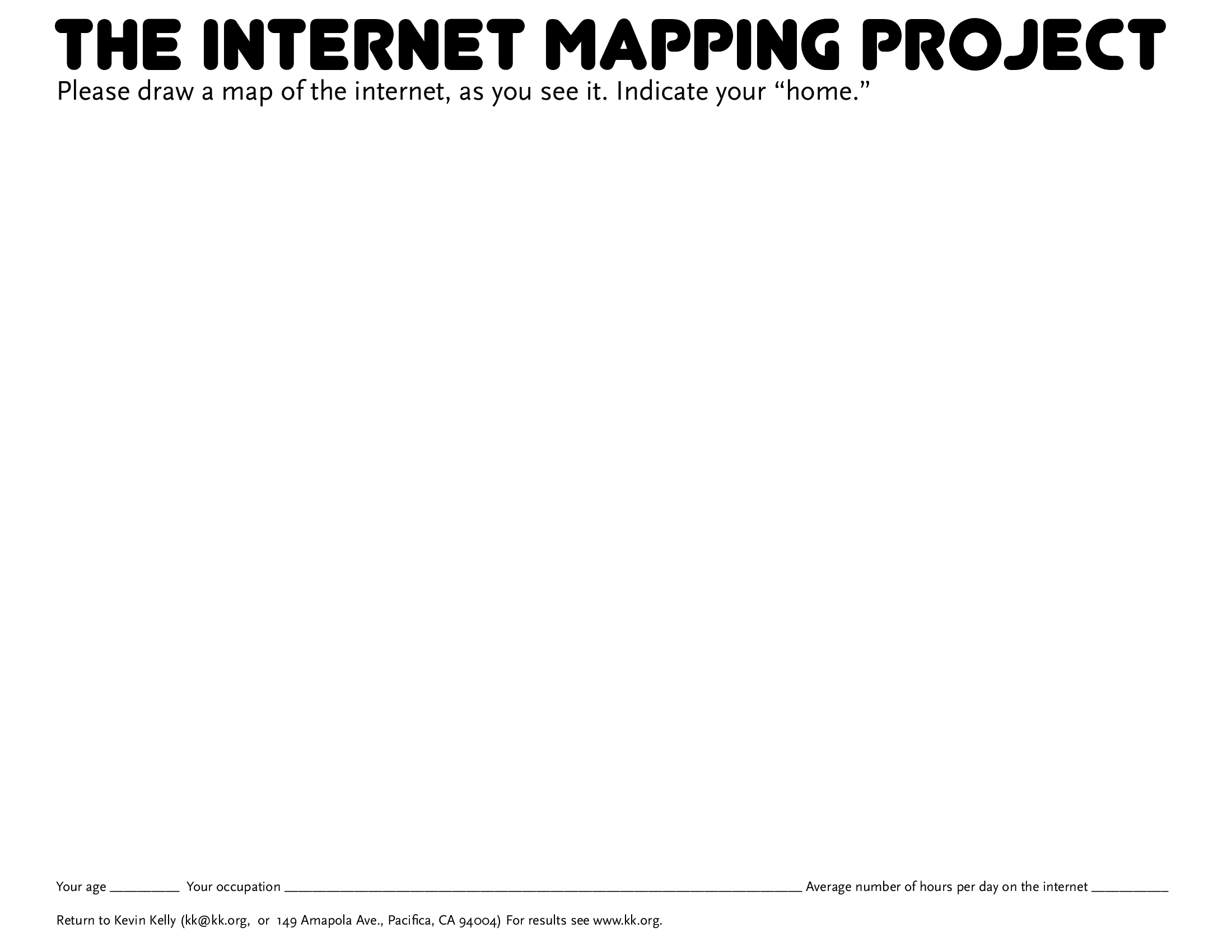 *
*Merci de dessiner une carte d’internet, 
comme vous le voyez. Indiquez votre « maison »
*
Votre âge __________ Votre profession ______________________________________ Le nombre moyen d’heures que vous passez sur internet par jour __________
[Speaker Notes: Kevin Kelly
Créateur magazine américain « wired »
Photographe, écrivain]
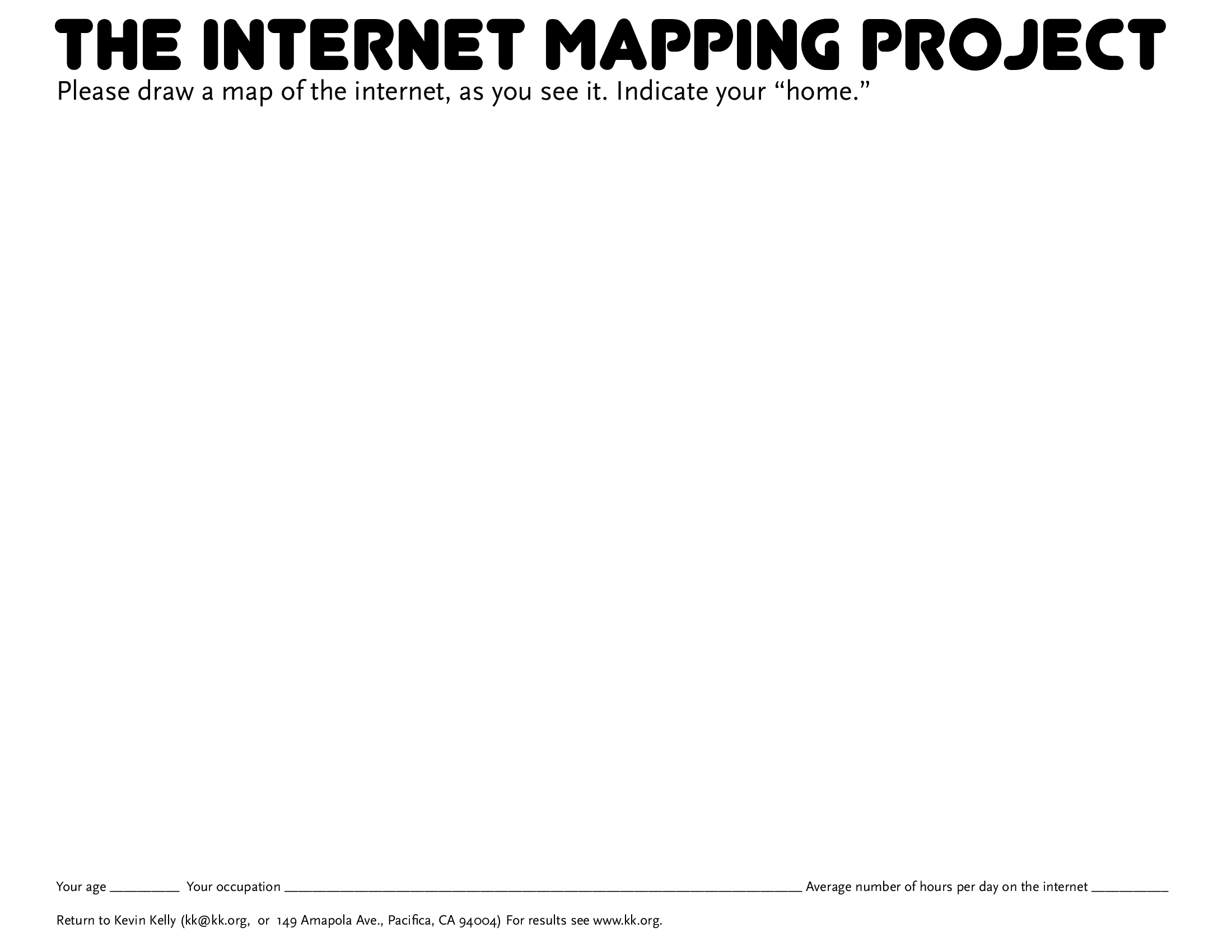 Voici quelques dessins envoyés sur le site par des personnes qui ont souhaité participer. Pour les consulter : https://kk.org/ct2/the-internet-mapping-project/
[Speaker Notes: Faites moi la liste
👉 Faire des démarches administratives
👉 Faire des recherches sur internet
👉 Faire des achats en ligne
👉 Écrire des documents
👉 Sauvegarder des photos et des documents
👉 Jouer, écouter de la musique, regarder des films…]
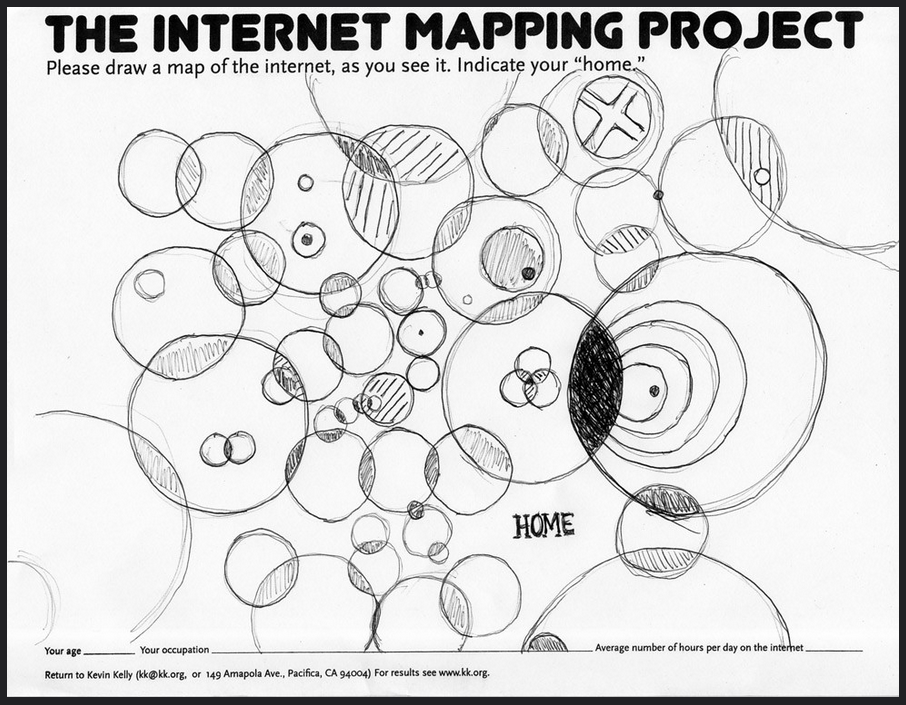 [Speaker Notes: Faites moi la liste
👉 Faire des démarches administratives
👉 Faire des recherches sur internet
👉 Faire des achats en ligne
👉 Écrire des documents
👉 Sauvegarder des photos et des documents
👉 Jouer, écouter de la musique, regarder des films…]
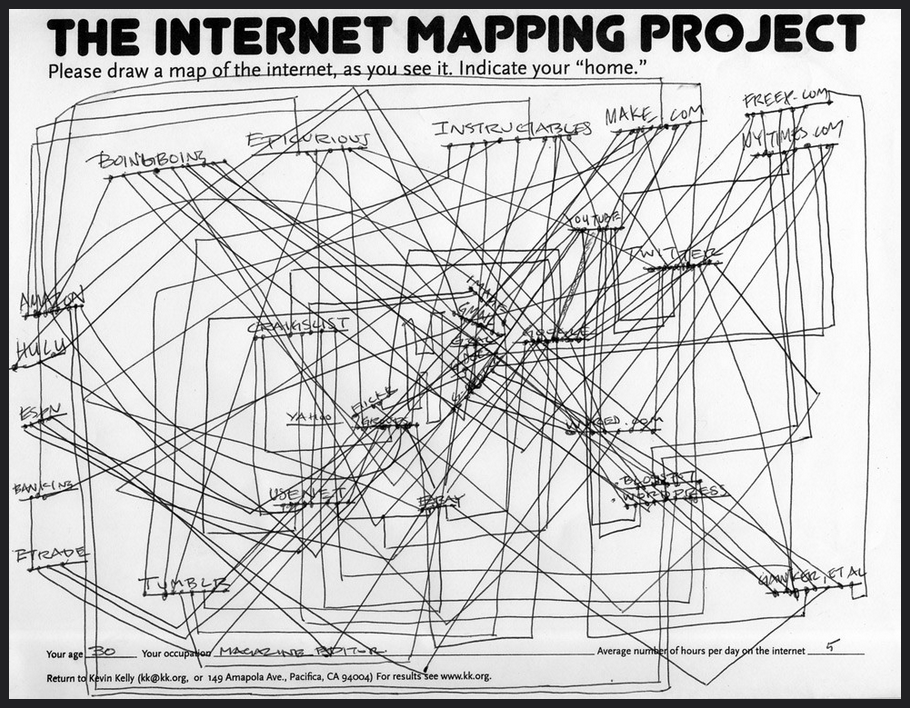 [Speaker Notes: Faites moi la liste
👉 Faire des démarches administratives
👉 Faire des recherches sur internet
👉 Faire des achats en ligne
👉 Écrire des documents
👉 Sauvegarder des photos et des documents
👉 Jouer, écouter de la musique, regarder des films…]
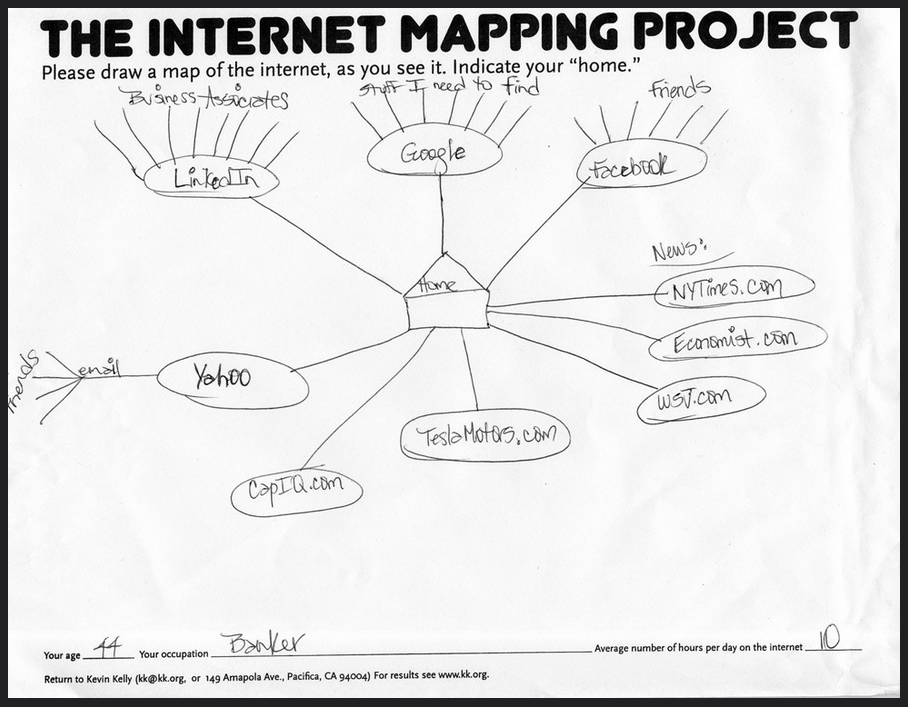 [Speaker Notes: Faites moi la liste
👉 Faire des démarches administratives
👉 Faire des recherches sur internet
👉 Faire des achats en ligne
👉 Écrire des documents
👉 Sauvegarder des photos et des documents
👉 Jouer, écouter de la musique, regarder des films…]
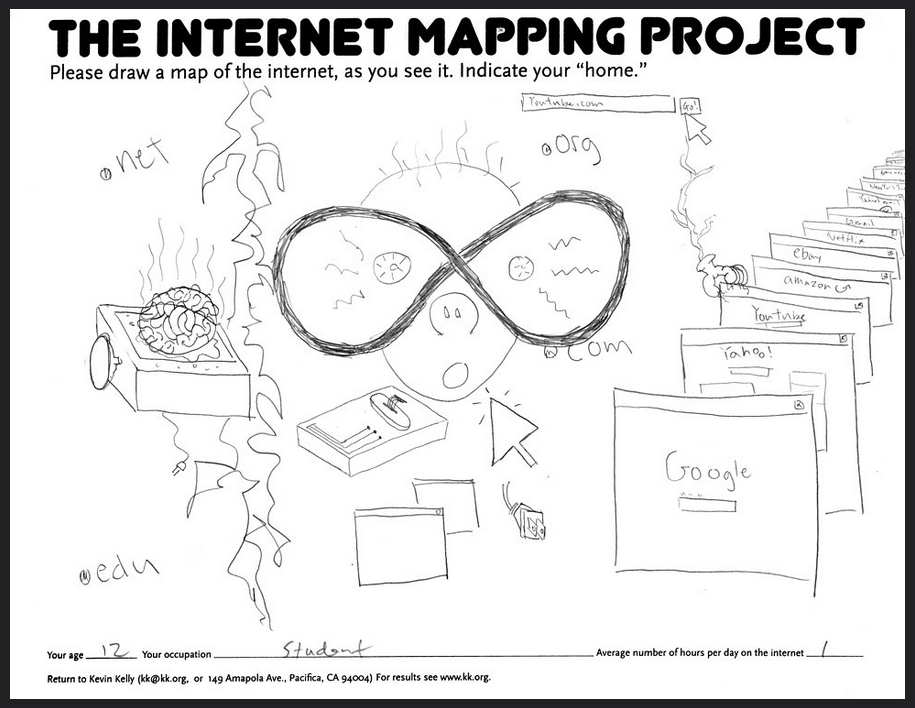 [Speaker Notes: Faites moi la liste
👉 Faire des démarches administratives
👉 Faire des recherches sur internet
👉 Faire des achats en ligne
👉 Écrire des documents
👉 Sauvegarder des photos et des documents
👉 Jouer, écouter de la musique, regarder des films…]
À quoi peut servir internet ?
[Speaker Notes: Faites moi la liste
👉 Envoyer des mails
👉 Faire des démarches administratives
👉 Faire des recherches sur internet
👉 Faire des achats en ligne
👉 Jouer, écouter de la musique, regarder des films…]
Internet, un océan d’informations
🌐 On compare souvent internet à une toile d’araignée qui relie des milliers d’appareils connectés (ordinateurs, smartphone, tablettes…) entre eux à travers la planète.
Internet, un océan d’informations
💡 Imaginez un océan avec des îles et des bateaux : 
🌐 Internet 👉 océan  🌊
Sites internet 👉 îles

Pour traverser l’océan internet et visiter les iles, on utilise les navigateurs 🚢
[Speaker Notes: Imaginez un océan avec des îles et des bâteaux : Internet = océan
Sites internets = îles
Pour traverser l’océan internet et visiter les iles, on utilise les NAVIGATEURS]
Les Navigateurs
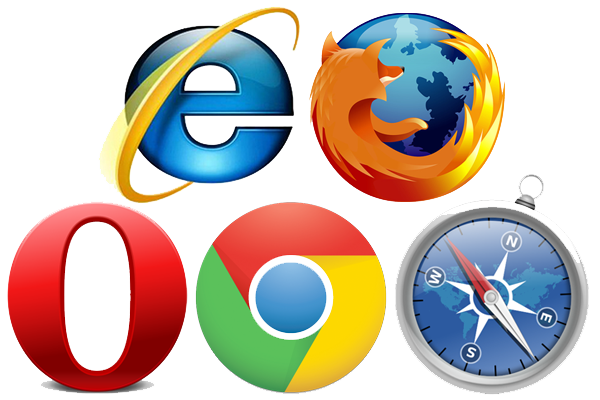 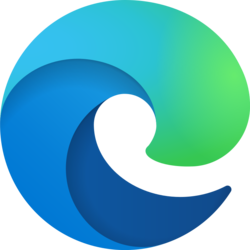 [Speaker Notes: Avez-vous déjà vu ces icones ? Lesquels reconnaissez vous ?

Edge : disponible par défaut sur les ordinateurs avec windows 10, succède à internet explorer
Chrome : fait par google, très utilisé. Manque de confidentialité vis-à-vis des usagers par la frime américaine
Mozilla : équivalent de google chrome mais version « open » : 
Opera :  navigateur d’une société norvégienne. Mise sur le contrôle de vos informations et données personnelles collectées.
Safari : dvpé par apple]
Les Navigateurs
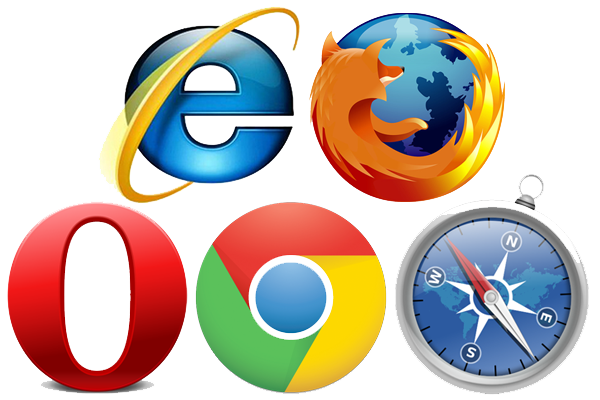 Internet 
explorer
Mozilla
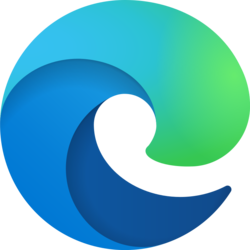 Edge
Safari
Chrome
[Speaker Notes: Qu’on soit sur un smartphone, une tablette ou un ordinateur, la première porte d’entrée pour surfer sur le web est le navigateur. 
Ils affichent des pages internet.  Sans eux, impossible d’aller sur internet

Aujourd’hui nous vous proposons d’utiliser celui qui est déjà installé sur votre matériel, quand vous serez à l’aise, vous pourrez essayer les autres et choisir celui qui vous conviendra le mieux.

Edge : disponible par défaut sur les ordinateurs avec windows 10, succède à internet explorer
Chrome : fait par google, très utilisé. Manque de confidentialité vis-à-vis des usagers par la frime américaine
Mozilla : équivalent de google chrome mais version « open » : 
Opera :  navigateur d’une société norvégienne. Mise sur le contrôle de vos informations et données personnelles collectées.
Safari :  navigateur développé par apple]
La fenêtre de navigation
Ajoute la page aux Favoris
Barre d’adresse
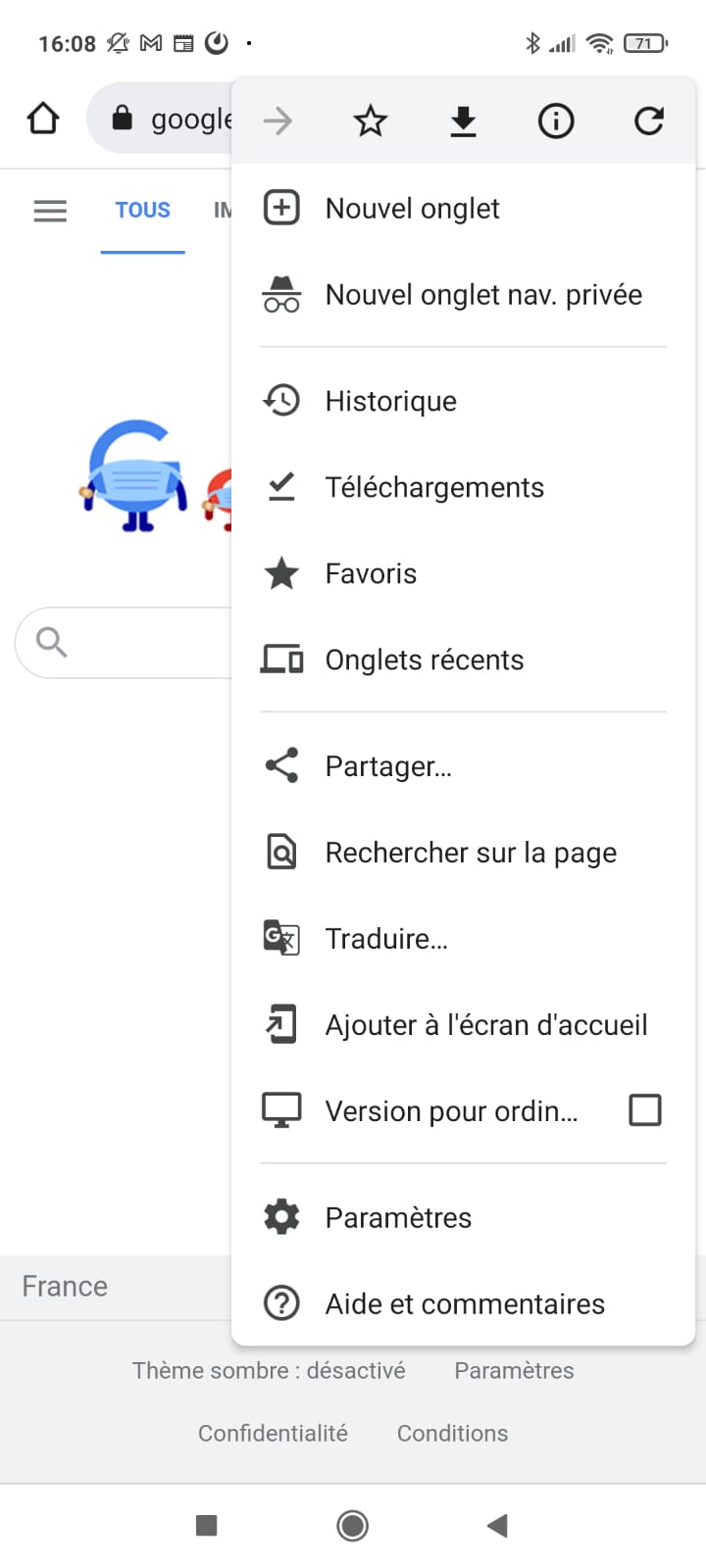 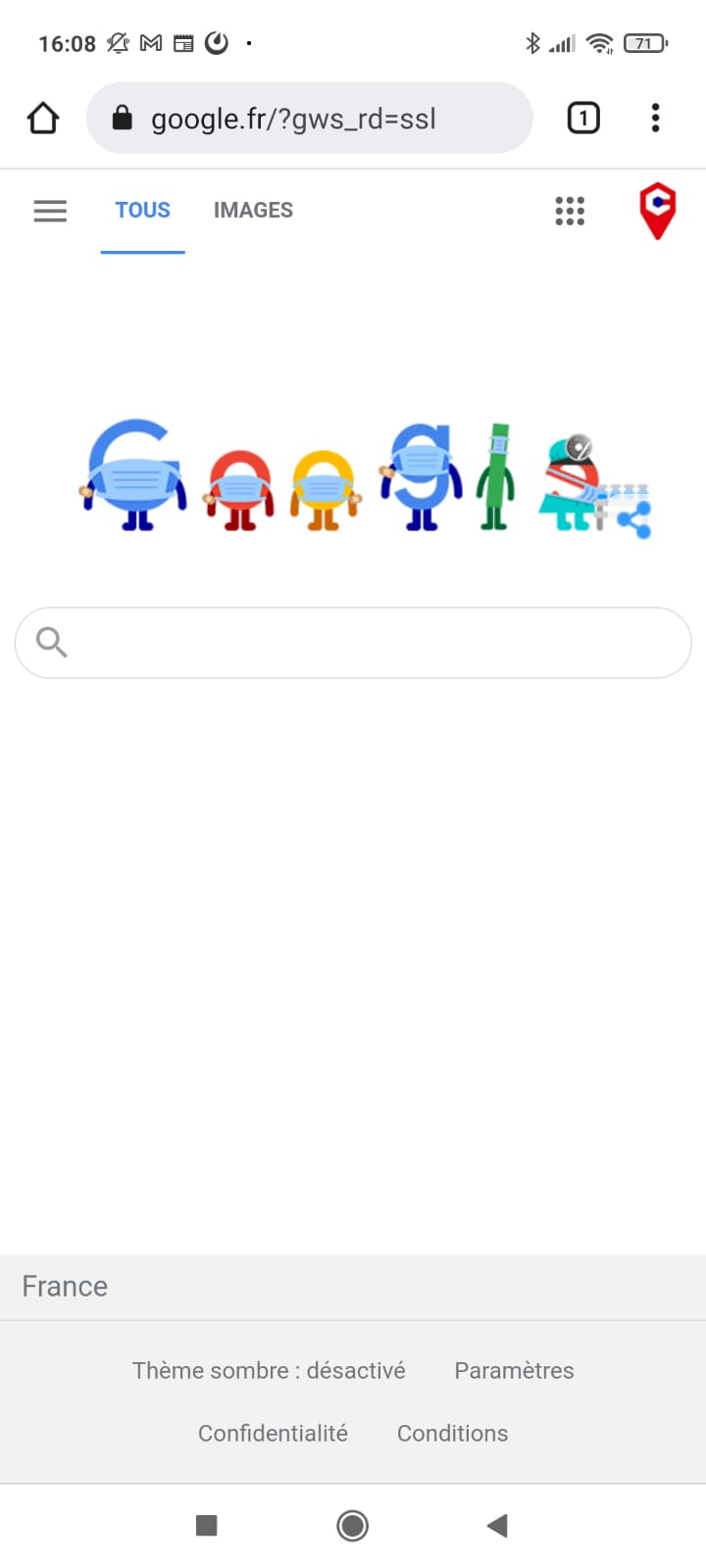 💡 Dans la vraie vie :

🏠 Adresse = 
rue, code postal…
www.google.fr
💡 Sur internet :

Chaque Page web a aussi une adresse appelée URL

On trouve dans l’URL le nom du site internet sur lequel on est.
[Speaker Notes: Qu’on soit sur un smartphone, une tablette ou un ordinateur, la première porte d’entrée pour surfer sur le web est le navigateur. 
Ils affichent des pages internet.  Sans eux, impossible d’aller sur internet

Aujourd’hui nous vous proposons d’utiliser celui qui est déjà installé sur votre matériel, quand vous serez à l’aise, vous pourrez essayer les autres et choisir celui qui vous conviendra le mieux.

Edge : disponible par défaut sur les ordinateurs avec windows 10, succède à internet explorer
Chrome : fait par google, très utilisé. Manque de confidentialité vis-à-vis des usagers par la frime américaine
Mozilla : équivalent de google chrome mais version « open » : 
Opera :  navigateur d’une société norvégienne. Mise sur le contrôle de vos informations et données personnelles collectées.
Safari :  navigateur développé par apple]
🔍 Les Moteurs de recherche
Qu’est ce qu’un moteur de recherche ?
[Speaker Notes: Quelle différence entre le moteur de recherche et le navigateur web ?

Ils sont dans les navigateurs. Ils permettent de lancer des recherches]
🔍 Les Moteurs de recherche
« Un moteur de recherche est une application web permettant à un utilisateur d'effectuer une recherche en ligne, c'est-à-dire de trouver des ressources à partir d'une requête composée de termes »*



* Source : https://fr.wikipedia.org/wiki/Moteur_de_recherche
🔍 Les Moteurs de recherche
Quels moteurs de recherche connaissez-vous ?
[Speaker Notes: Google
Bing
Qwant
Duckduckgo
Ecosia
Yahoo
lilo]
🔍 Les Moteurs de recherche
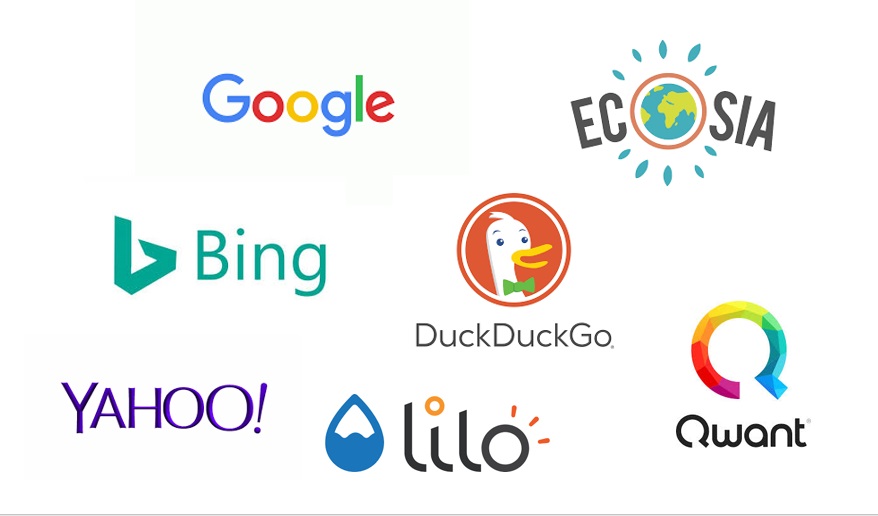 [Speaker Notes: Google : moteur de recherche de google !
Bing (microsoft), Yahoo 
Assurent la confidentialité des recherches : Qwant/Duckduckgo
Solidaire, ecologiques, éthiques : Ecosia/lilo


Liste plus complète sur wikipedia en cherchant « liste de moteur de recherches »]
🔍 Comment faire une recherche ?
[Speaker Notes: Lorsqu’on recherche une information sur internet, on reçoit beaucoup d’informations à trier

Les bonnes questions à se poser : 
Qui ?
Quoi ? 
Ou ?
Quand ?
Comment ?]
🔍 Comment faire une recherche ?
🌐 Quelles questions je dois me poser ?
[Speaker Notes: Lorsqu’on recherche une information sur internet, on reçoit beaucoup d’informations à trier

Les bonnes questions à se poser : 
Qui ?
Quoi ? 
Ou ?
Quand ?
Comment ?]
🔍 Comment faire une recherche ?
💡 La bonne méthode

	👉 Ouvrir son navigateur
	👉 Choisir les bons mots-clés 👇 : « Quelle est la taille de la tour Eiffel ?»
	
Pour avoir des résultats cohérents avec notre demande
[Speaker Notes: Que doit on taper pour avoir un résultat de cette recherche]
🔍 Comment faire une recherche ?
💡 La bonne méthode

	👉 Ouvrir son navigateur
	👉 Choisir les bons mots-clés : « je cherche la hauteur de la tour Eiffel»
	👉 Ecrire sa recherche :
	👉 Lancer sa recherche 🔍
Hauteur tour Eiffel 		🔍
🔍 Comment interpréter les résultats ?
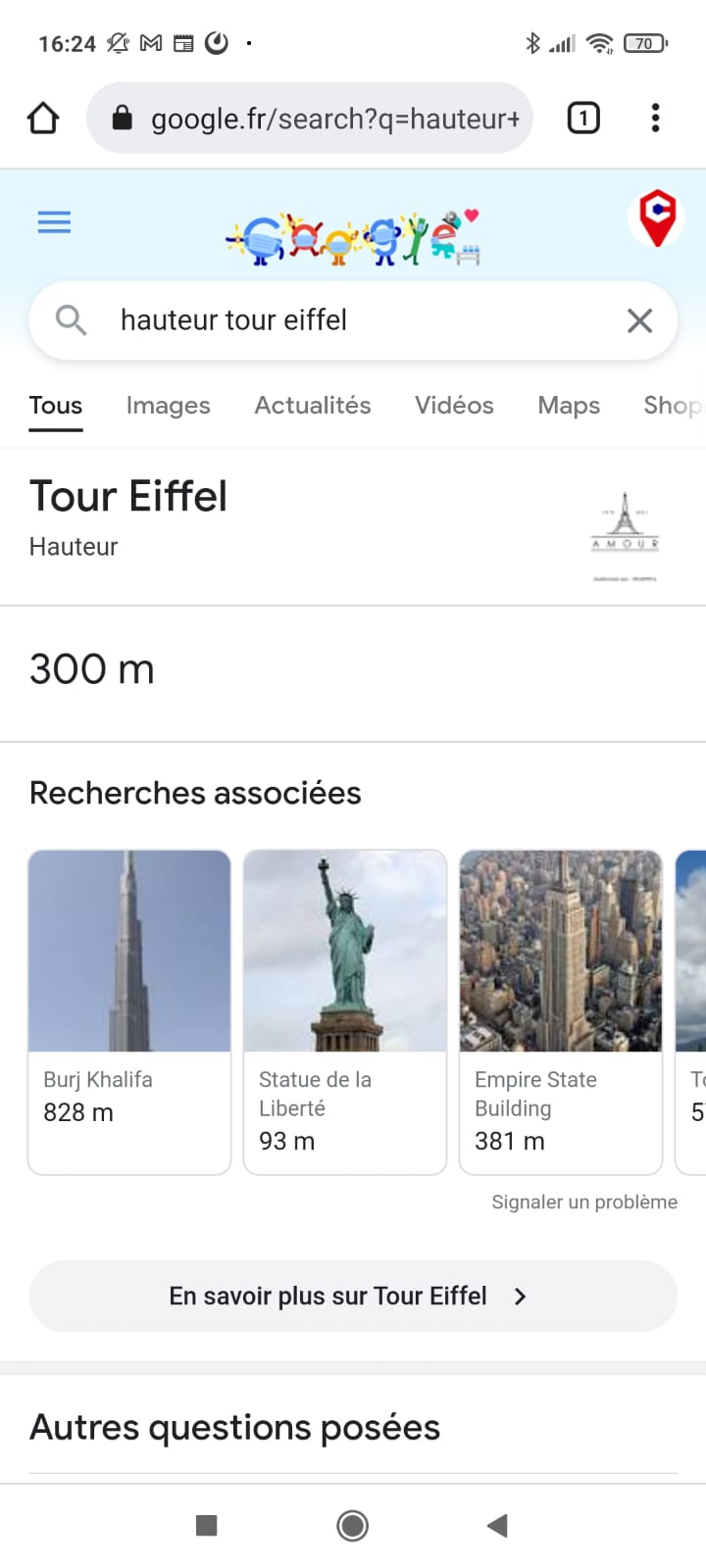 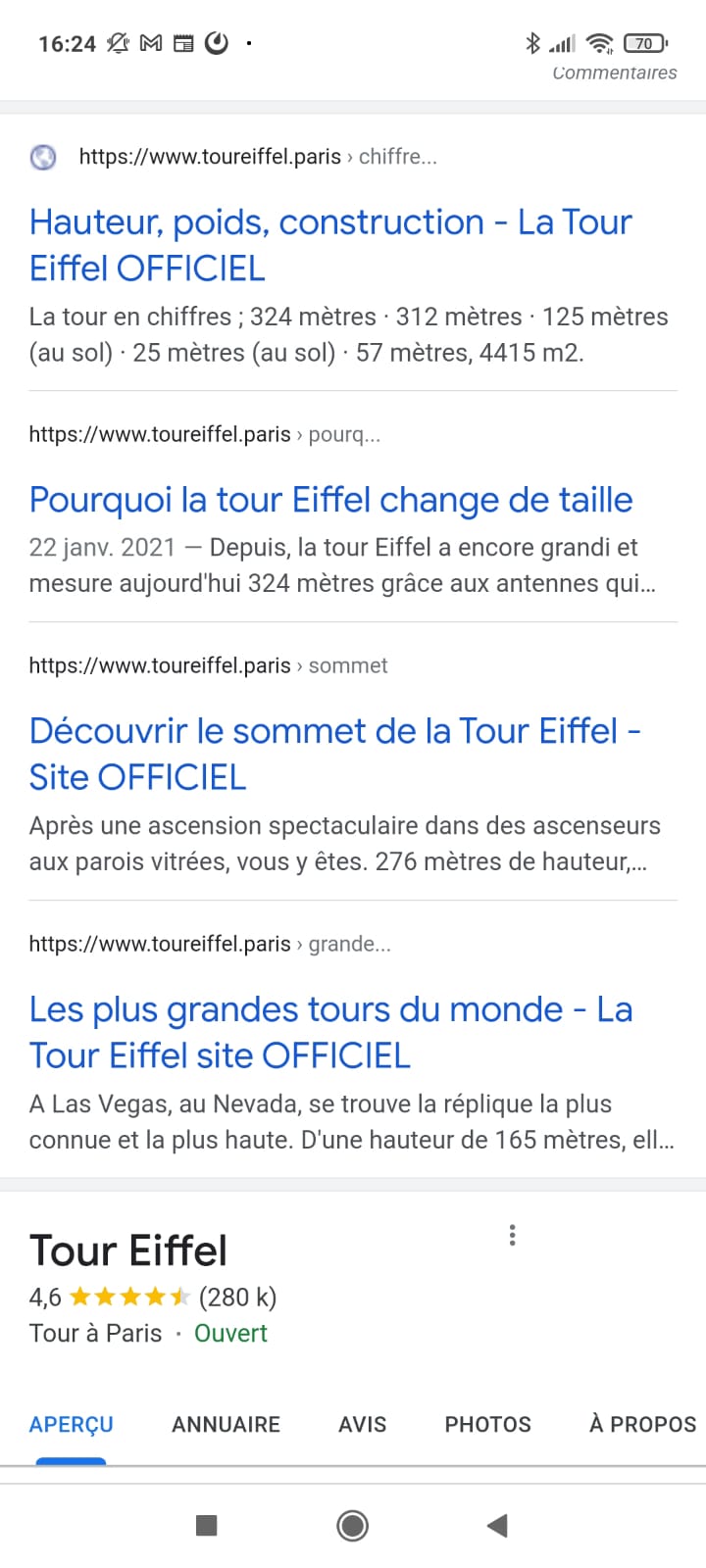 Adresse du site
Titre
Description
[Speaker Notes: 3 éléments :
Titre de la recherche
Adresse du site où se trouve le résultat
La description des informations du site/article

Les premiers résultats sont souvent ceux qui correspondent le mieux à votre recherche.]
🔍 Comment interpréter les résultats ?
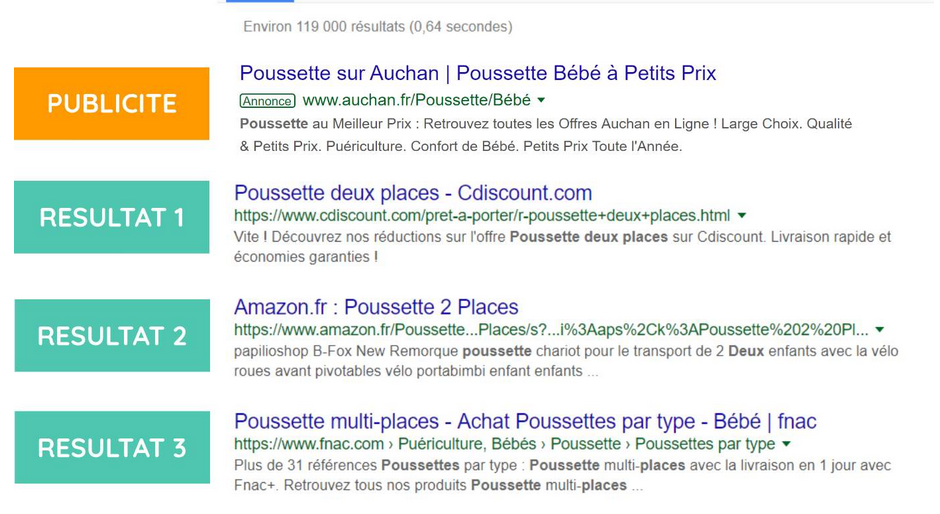 [Speaker Notes: Les premiers résultats sont souvent ceux qui correspondent le mieux à votre recherche. Cependant, certains des tous premiers résultats sont souvent des publicités ! Vous pourrez les reconnaître grâce au mot "annonce".]
🔍 Comment interpréter les résultats ?
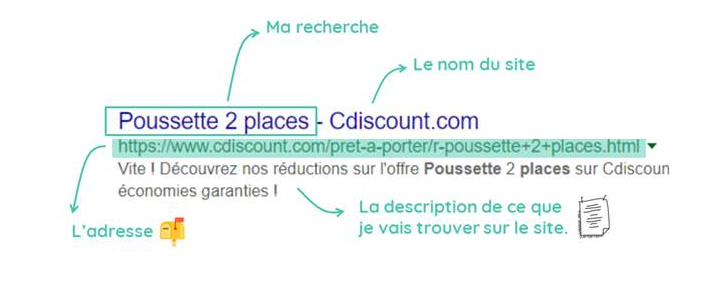 [Speaker Notes: Les premiers résultats sont souvent ceux qui correspondent le mieux à votre recherche. Cependant, certains des tous premiers résultats sont souvent des publicités ! Vous pourrez les reconnaître grâce au mot "annonce".]
🔍 Faire une recherche
💡 La bonne méthode

	👉 Choisir les bons mots-clés : informations essentielles uniquement

👉 Sélectionner son résultat : les premiers sont souvent ceux qui correspondent le mieux à notre recherche.

❗ Certains des tous premiers sont souvent des publicités => définir ce que propose le site (nom du site, adresse, description de contenu)
Manipulons !
✔ Cherchez l’année de sortie du film « Le discours d’un roi »

✔ Trouvez votre ville natale et montrez-la moi sur une carte

✔ Choisissez une vidéo de votre chanteur préféré

✔ Quel dessin animé Disney est sorti en 1994 ?

✔Sur quel site trouvez-vous la recette de « ’The’ tarte au citron meringuée » ?
⚡ Et la sécurité dans tout ça ?
Maintenant, vous allez découvrir les conseils, les règles de sécurité essentielles, à appliquer quand on utilise Internet.
[Speaker Notes: Sur internet, de quoi avez-vous peur ?]
⚡ Et la sécurité dans tout ça ?
👍 Les bons réflexes à 
adopter sur internet
1/ Reconnaître les sites fiables
Le « .gouv.fr »
Le « https:// »
Le cadenas
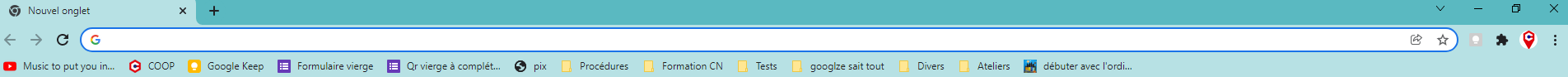 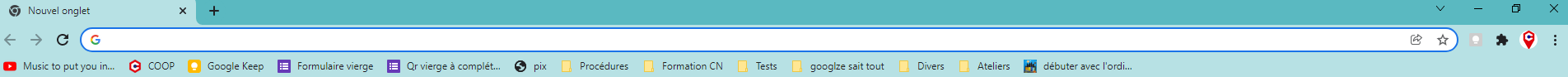 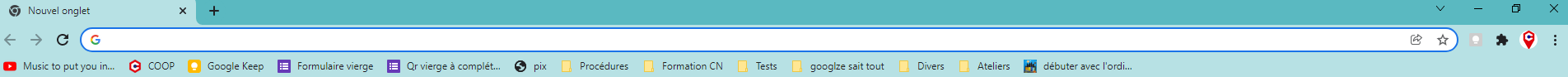 2/ Créer des mots de passe sécurisés

Un mot de passe sécurisé est un mot de passe long, composé de chiffres, lettres minuscules et majuscules et caractères spéciaux, difficiles à deviner par d’autres.
🔒    https://ants.gouv.fr
3/ Se déconnecter de ses comptes en ligne
si on utilise un ordinateur public.
[Speaker Notes: sachez que HTTP est l’abréviation d’  « HyperText Transfer Protocol » (littéralement « protocole de transfert hypertexte »). Le S de HTTPS ajoute « Secure » (« Hypertext Transfer Protocol Secure », soit « protocole de transfert hypertexte sécurisé »)]
⚡ Et la sécurité dans tout ça ?
🍪 C’est quoi un cookie ?
⚡ Et la sécurité dans tout ça ?
🍪 C’est quoi un cookie ?
En ouvrant un site Internet, vous êtes obligatoirement tombés sur le message de ce type :





❓ C’est ce qu’on appelle un cookie informatique : un fichier que les sites internet que vous visitez enregistrent sur votre ordinateur.

👉 Il contient des informations sur vous pour vous permettre de naviguer plus facilement sur ces sites.

👉 Certains cookies sont nécessaires pour qu’un site internet fonctionne bien (pour se souvenir de la langue que vous utilisez, par exemple).

❗ Mais d'autres cookies enregistrent tout ce que vous faites sur le site pour vous montrer des publicités ciblées, qui correspondent à ce que vous aimez.
En poursuivant sur ce site, vous acceptez l’utilisation de cookies pour assurer le bon fonctionnement du site et personnaliser les contenus et les publicités.
En savoir plus ou modifier vos préférences.
⚡ Et la sécurité dans tout ça ?
🍪 C’est quoi un cookie ?
💡 Bon à savoir :

Lisez bien les messages qui s’affichent quand vous accédez à un site internet.

👉 Tous les cookies ne sont pas obligatoires et vous trouverez souvent en haut à droite de la fenêtre qui s’affiche l’option « Continuer sans accepter  » qui vous permet d’accéder au site en refusant les cookies.

👉 Certains sites vous permettent également d’accepter certains cookies (les obligatoires pour une bonne navigation)

👉 Certains sites proposent également de payer un abonnement pour pouvoir refuser les cookies: vous avez donc le choix entre accepter tous leurs cookies ou payer.


👍 Maintenant, vous saurez choisir la meilleure option pour vous.
Manipulons !
✔ Pouvez-vous refuser les cookies sur le site www.allocine.fr ?

✔ Le site www.lesbonsclics.fr est-il sécurisé ? Pourquoi ?

✔ Si vous allez sur le site de la sécurité sociale, est-ce sécurisé ?
Zoom sur le QRcode
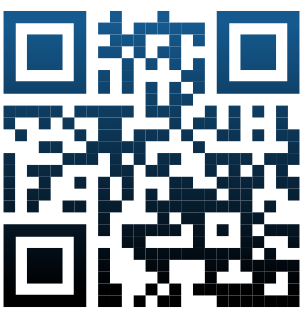 🤔 C’est quoi ?
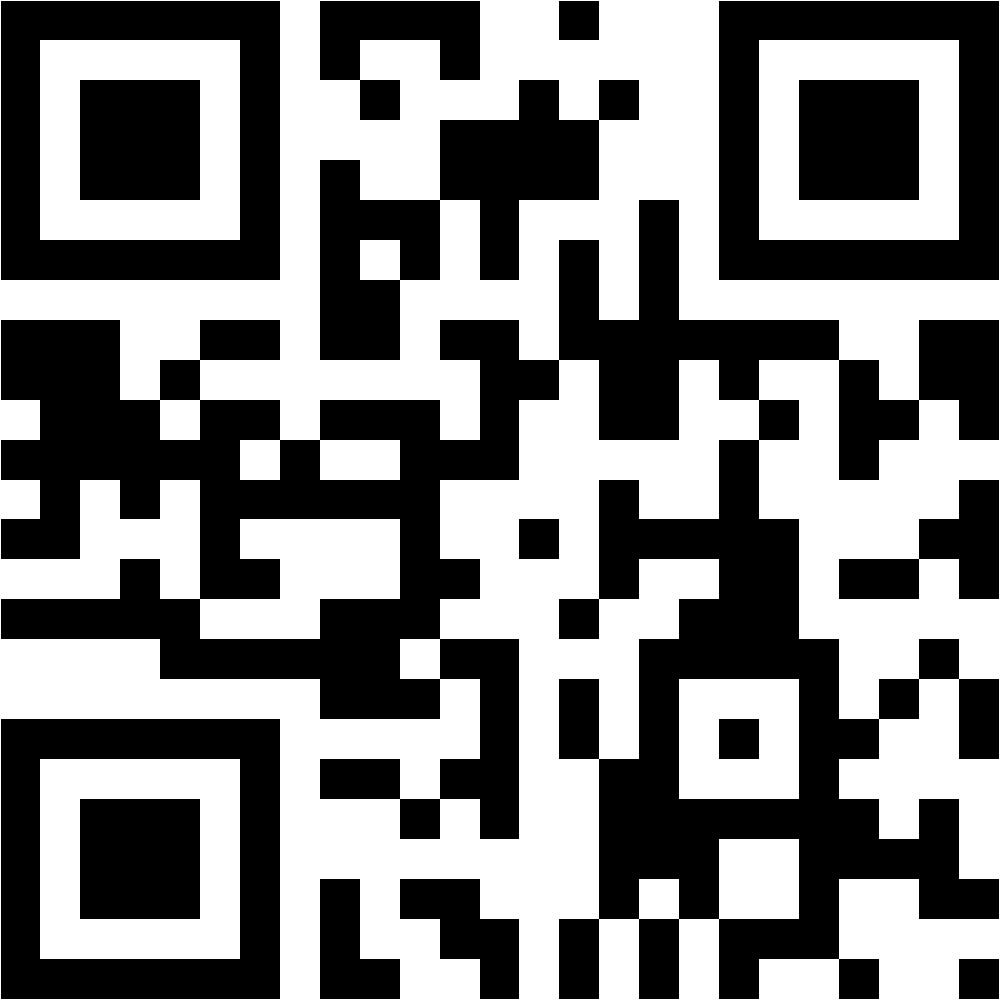 27/01/2022
Initiation smartphone - 3/5 paramètres, messages, photos et autres gourmandises !
38
[Speaker Notes: Tous les menus de paramètres proposeront des options similaires, mais elles ne seront jamais rangées exactement de la même manière… Ce qui va suivre est un exemple d’un menu de paramètre !]
Zoom sur le QRcode
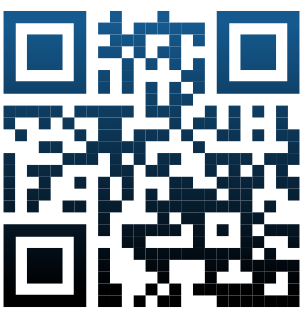 🤔 C’est quoi ?
« Un QR code, (code QR  en français), en forme longue quick response code, « code à réponse rapide », est un type de code barre.
 
Format optique lisible par machine pouvant être visualisé sur l'écran d’un appareil mobile ou imprimé sur papier — constitué de modules-carrés noirs disposés dans un carré à fond blanc. Ces points définissent l'information que contient le code »

Source : www.wikipedia.fr
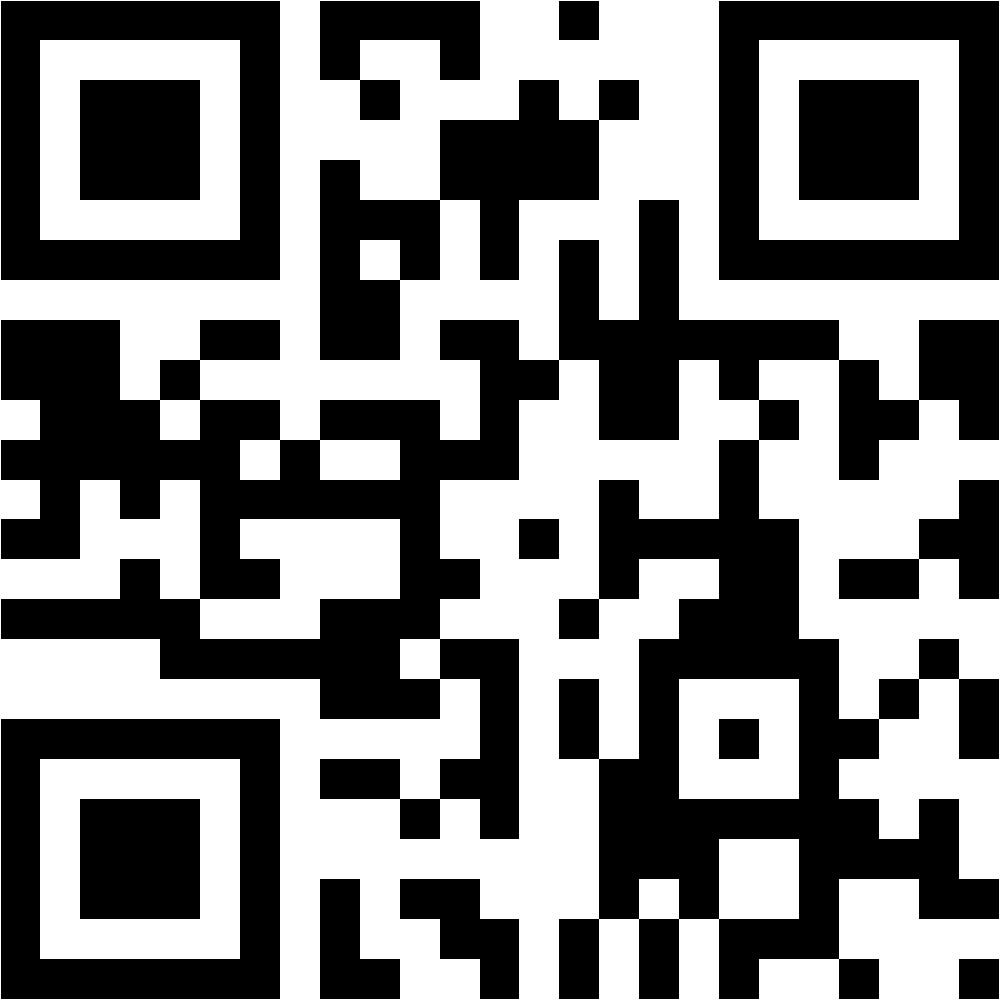 27/01/2022
Initiation smartphone - 3/5 paramètres, messages, photos et autres gourmandises !
39
[Speaker Notes: Tous les menus de paramètres proposeront des options similaires, mais elles ne seront jamais rangées exactement de la même manière… Ce qui va suivre est un exemple d’un menu de paramètre !]
Zoom sur le QRcode
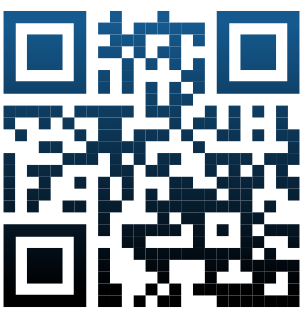 🤔 Ca sert à quoi ?
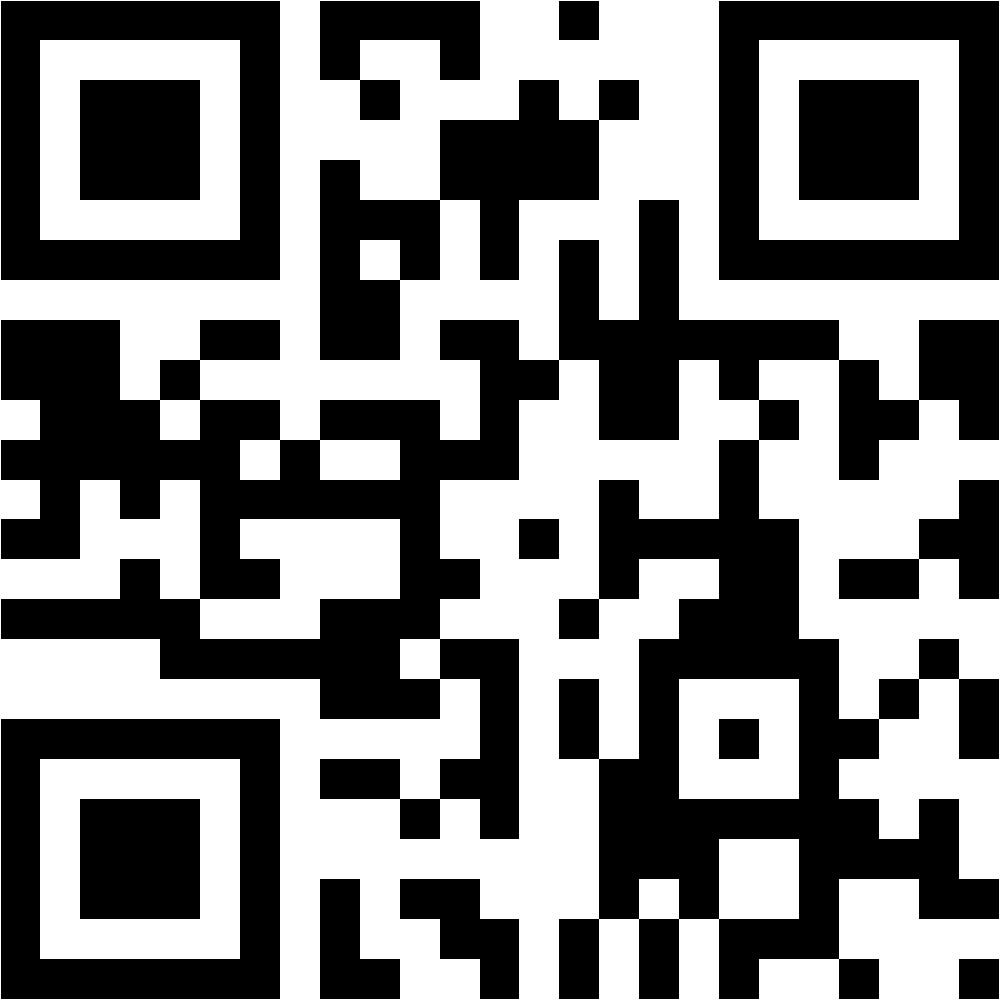 👉 Pour le lire, vous devez le flasher. Cela vous permettra de déclencher des actions comme :

✔ naviguer vers un site internet
✔ regarder une vidéo en ligne
✔ se connecter à une borne wifi
✔ envoyer un courriel
27/01/2022
Initiation smartphone - 3/5 paramètres, messages, photos et autres gourmandises !
40
[Speaker Notes: Tous les menus de paramètres proposeront des options similaires, mais elles ne seront jamais rangées exactement de la même manière… Ce qui va suivre est un exemple d’un menu de paramètre !]
Zoom sur le QRcode
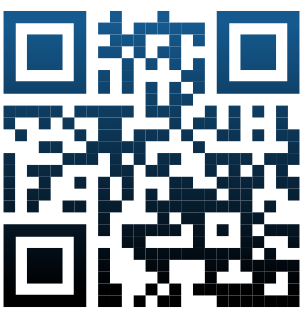 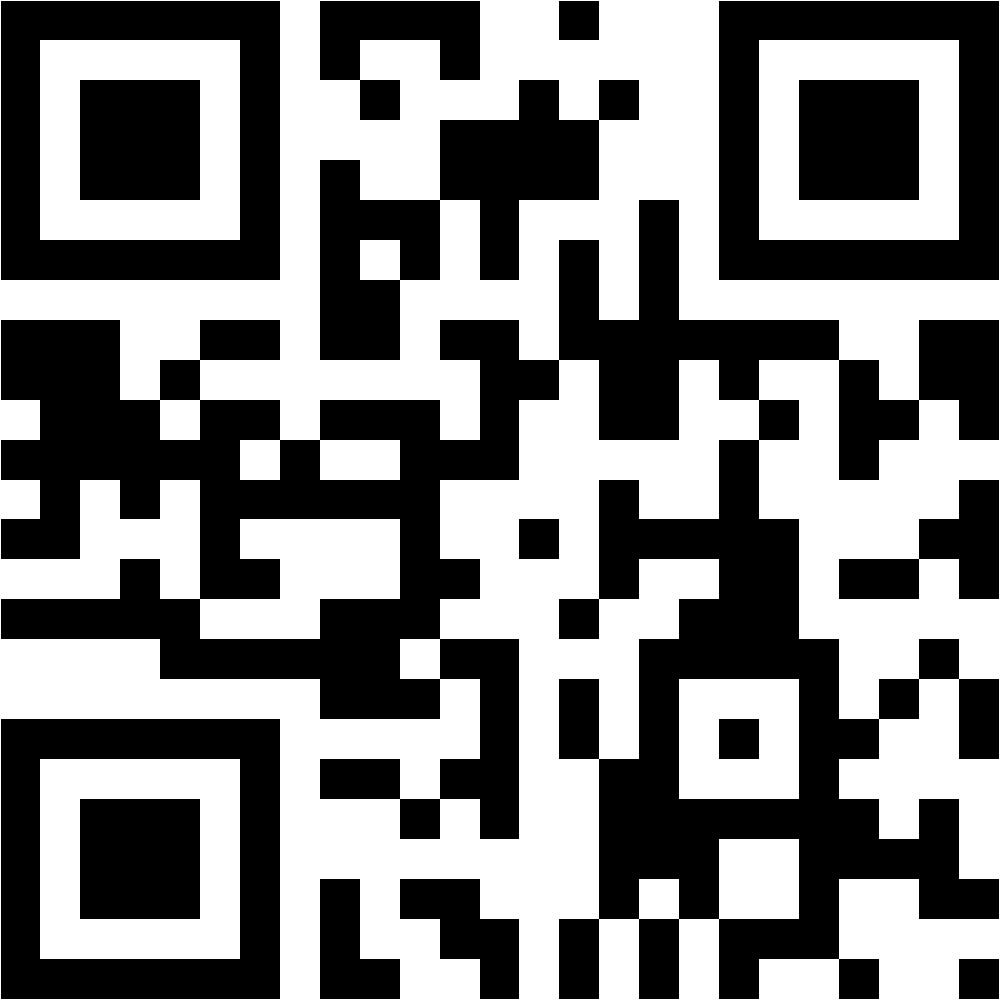 🧐 Et on fait comment ?
👉 Utiliser son appareil ou une application dédiée pour « photographier » (flasher) le Qrcode

👉 Vous vous retrouvez sur le site ou à l’action liés au QRcode
27/01/2022
Initiation smartphone - 3/5 paramètres, messages, photos et autres gourmandises !
41
[Speaker Notes: Tous les menus de paramètres proposeront des options similaires, mais elles ne seront jamais rangées exactement de la même manière… Ce qui va suivre est un exemple d’un menu de paramètre !]
Place à la manipulation !
👉 Téléchargez une application si nécessaire

👉 Scannez le QR code ici présent !
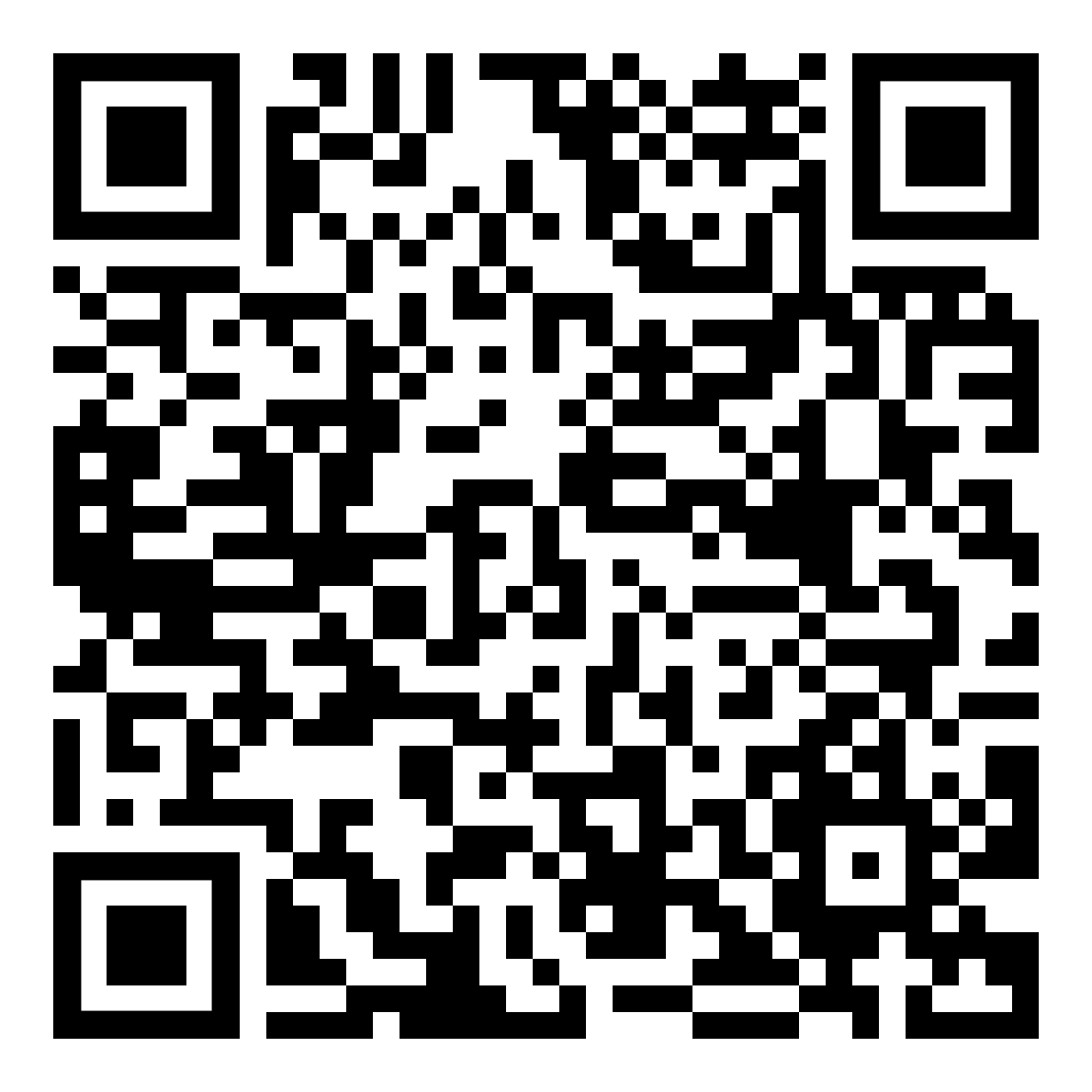 27/01/2022
Initiation smartphone - 3/5 paramètres, messages, photos et autres gourmandises !
42
[Speaker Notes: Avez-vous des questions par rapport au clavier ?]
Synthèse
💡 Avez-vous des questions ?
27/01/2022
Initiation smartphone - 3/5 paramètres, messages, photos et autres gourmandises !
43
MERCI
Et à très bientôt !
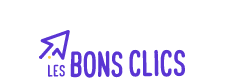 Cet atelier est inspiré de la formation proposée par WeTechCare sur
27/01/2022
Initiation smartphone - 3/5 paramètres, messages, photos et autres gourmandises !
44
[Speaker Notes: Tutoiements ?
On s’écoute
Pas de jugement
Respect, tolérance
IL N’Y A PAS DE QUESTIONS BÊTES : n’hésitez pas à me poser des questions]